Fifty Self-Care Strategies for Teachers

Mike Roberts

thebaldenglishteacher.com
@BaldRoberts (Twitter)
thebaldenglishteacher@gmail.com	

Slides available at
https://bit.ly/34CcLta

Handout available at
https://bit.ly/35GKPnj
The strategies have been broken up into six categories

Exercise
Physical/Mental Health
Splurge
Cutting Back
Self-Improvement
Activites
Exercise
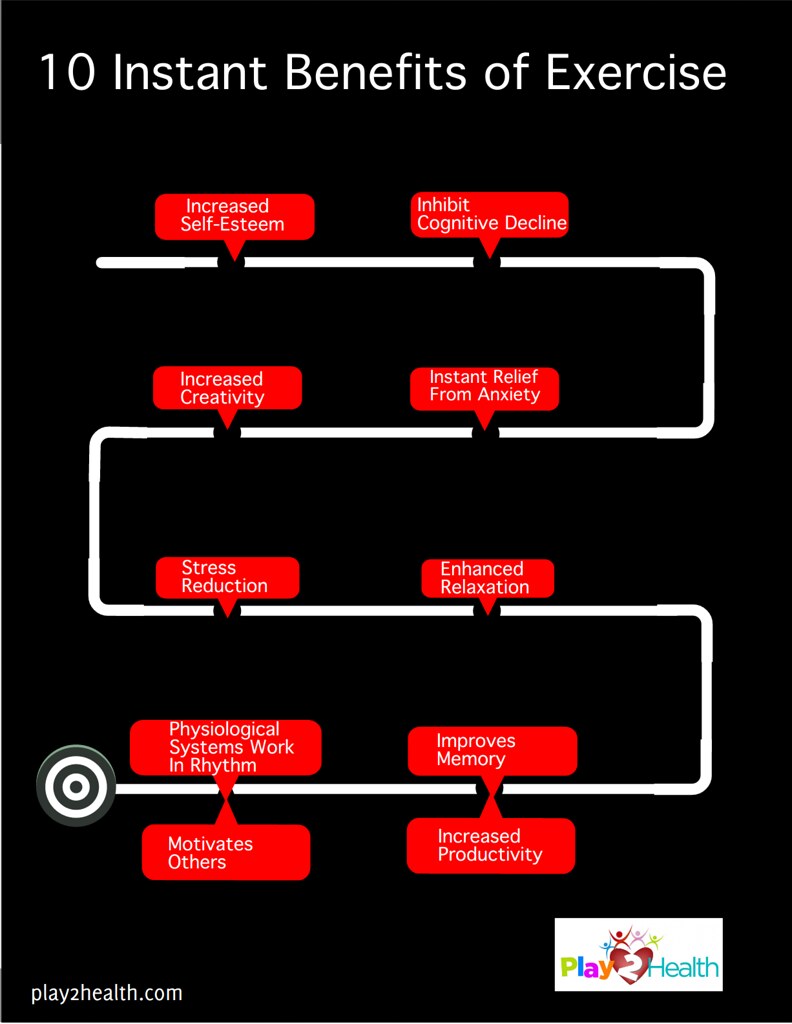 Go for a nightly walk
Go for a run
Lift weights
Go for a hike
Do yoga
Do yard work
Go for a bike ride
Stretch
Shoot some hoops
"10 Instant Benefits of Exercise" by Play2Health.com is licensed under CC BY 2.0
Physical/Mental Health
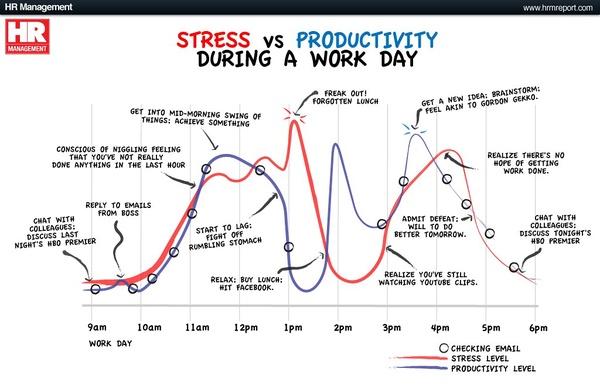 Go to bed at a decent hour
Meditate
Listen to a podcast
Take a hot bath/shower
Listen to your favorite songs
Do a crossword puzzle
Smile / laugh more in class
Send emails home 
Journal
Stress vs Productivity" by GDS Infographics is 
licensed under CC BY 2.0
Splurge
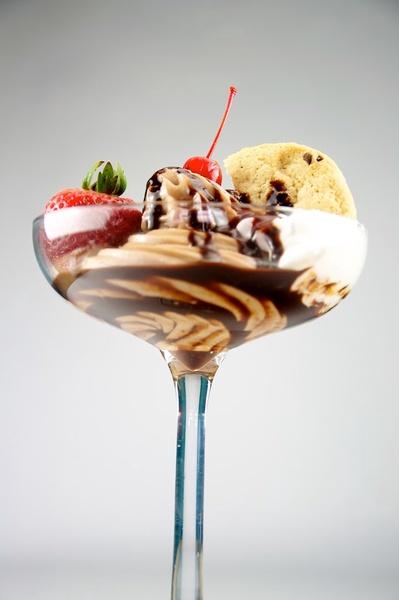 Go for ice cream
Stay in a hotel for a night
Go out to eat with friends
Get a massage
Order some takeout 
Get a mani/pedi
"Chocolate Ice Cream Sundae" by TheCulinaryGeek is
 licensed under CC BY 2.0
Cutting Back
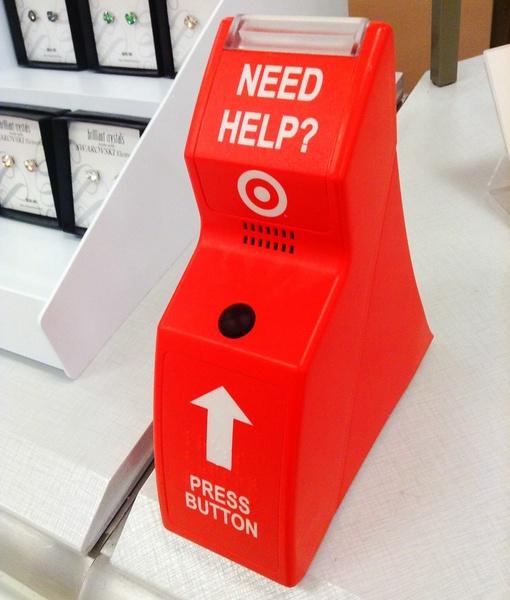 Set aside some HW free days
Have email free nights
Learn to say no
Ask for help
Grade things as a class
Cut back on assignments
Let students self-assess
"Target Store Customer Help Button.” by JeepersMedia 
is licensed under CC BY 2.0
Self-Improvement
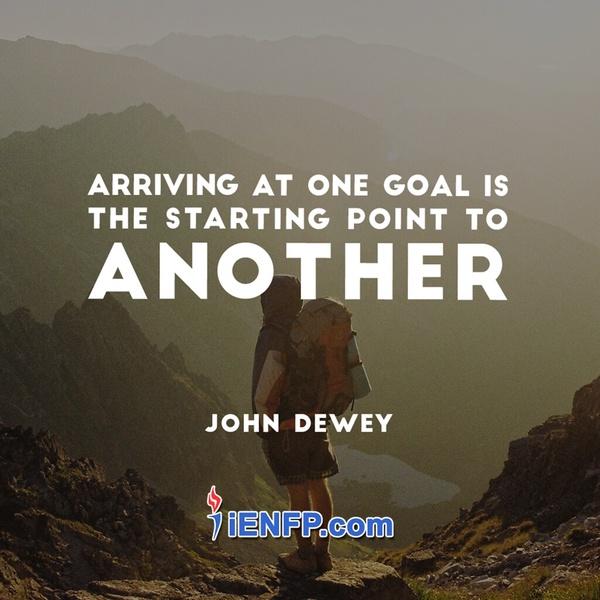 Read a book
Watch a movie that fires you up
Reread student notes from 
Watch an YouTube video
Listen to your breathing
Avoid negative people
Cut out screen time
Write down your goals
"iENFP.com Goal Setting To Live A Life Of Freedom 3" by 
ienfp.com is licensed under CC BY 2.0
Activities
Go for a walk during lunch
Cook dinner
Play a video game
Draw
Knit
Play music
Play with your pets
Put together a puzzle
Visit a museum
Call your best friend
Go for a drive
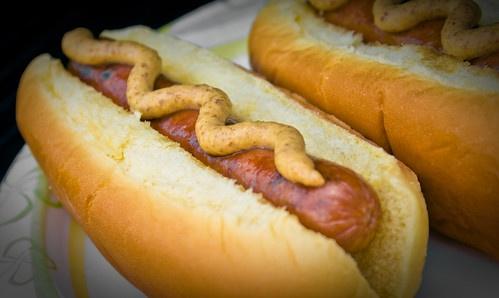 "Hot Dogs on a Bun" by TheBusyBrain is licensed under CC BY 2.0
Fifty Self-Care Strategies for Teachers

Mike Roberts

thebaldenglishteacher.com
@BaldRoberts (Twitter)
thebaldenglishteacher@gmail.com	

Slides available at
https://bit.ly/34CcLta

Handout available at
https://bit.ly/35GKPnj